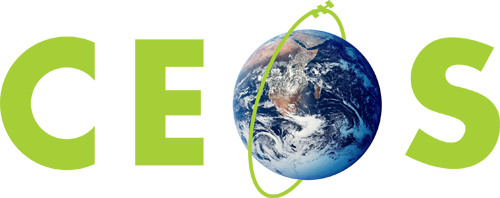 Working Group on Calibration and Validation (WGCV): 45Infrared Visible and Optical Sensors (IVOS) subgroup: report
Nigel Fox
NPL (with UKSA support)
WGCV 45
Summary of activities
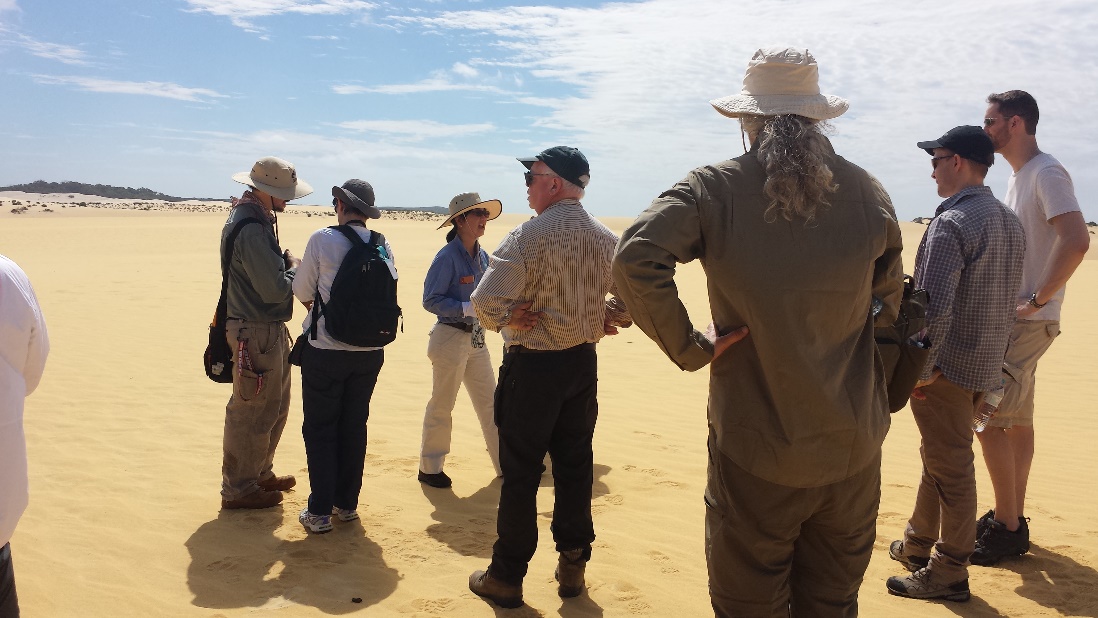 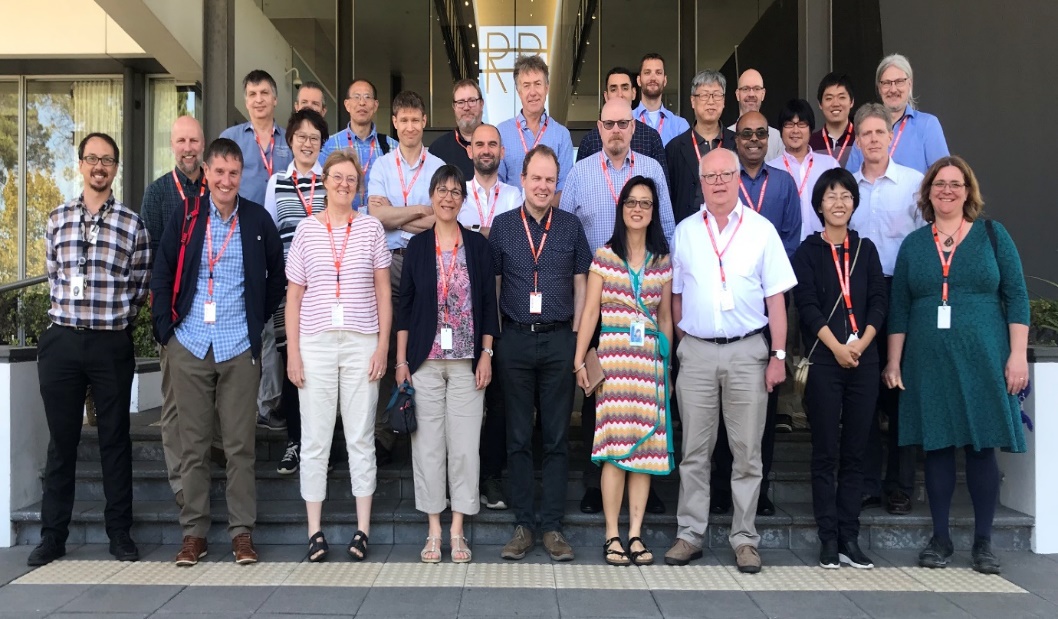 IVOS 31 @ Perth, Australia.
      hosted by CSIRO & GA Mar 2019

26 agency/orgs represented

28 attendees + 9 remote

Most themes and topics (work-plan discussed or summarised


5 th MTF ‘workshop’ (Mar 2019)

~ PICSCAR webex’s (Joint GSICS)
3rd Meeting (4th inc pre-cursors)

International SST validation workshop  Jan 19)
mett
Special Projects:
RadCalNet team met  Mar 2019 Various telecons 

O-colour (FRM4SOC) international workshop (comparisons/strategy) Oct 2018)

Terminology task team established
Next Meeting to be hosted by USGS location/Date TBD)
Terms of Reference
Promote international and national collaboration in the calibration and
       validation of all IVOS member sensors.

Address all sensors (ground based, airborne, and satellite) for which there
       is a direct link to the calibration and validation of satellite sensors; 

Identify and agree on calibration and validation requirements and 
       standard specifications for IVOS members; 

Identify test sites and encourage continuing observations and 
       inter-comparison of data from these sites; 

Encourage the preservation, unencumbered and timely release of data
       relating to calibration and validation activities including details of pre-launch 
       and in flight parameters.

In the context of calibration and validation encourage the full consideration 
       of “traceability” in all activities involved in the end-to-end development of
       an EO product including appropriate models and algorithms.

6.
IVOS: Vision
To facilitate the provision of ‘fit for purpose’ information through enabling data interoperability and performance assessment through an ‘operational’ CEOS coordinated & internationally harmonised Cal/Val infrastructure consistent with QA4EO principles.
Pre-flight characterisation & calibration
Test – sites
Comparisons
Agreed methodologies
Community Good Practises
Interchangeable/readable formats
Results/metadata - databases
Key Infrastructure to be established and maintained independent of sensor specific projects and/or agencies
Work plan
Structured into themes and led by ‘champions’ (effectively vice chairs for CEOS WGCV constitution) (Plus specific projects)
Look to develop good practises
Organise comparisons
Shared learning (research activities)
Shared infrastructure / tools / Methods
Recommendations as needed
Land surface reflectance     		  		    - Czapler Myers  (U of Arizona  USA)

Ocean colour (link to IOCCG, VC-OCR etc)	      - Zibordi (JRC, EU) & Murakami 								    				 (JAXA  JPN)

Surface Temperature (link to VC-SST, GHRSST) - Corlett (U of Leicester, UK)

Geo spatial image quality 			  		       - Helder (SDSU, USA) & 
						                 				Viallefont (ONERA F)

Atmospheric Correction (Link to AC subgroup)    - Thome  (NASA, USA)


RT codes (context of IVOS use in calibration)       -  ?
Specific projects/cross-cutting
RadCalNet					         - Bouvet  (ESA)

PICSCAR (with GSICS)		                      - Henry  (CNES, F)
Lunar (led by GSICS)			         - Wagener (Eumetsat)	
SST/LST cross-comparison (+ VC-SST & LPV     - Fox  (NPL, UK)
         (instrument Cal for LST)

O-Colour Vicarious Cal comparisons	          - Fox (NPL, UK)	

 Vocabulary					          - Wooliams (NPL, UK)	
Others in progress/development/related
Establishing a CEOS Reference and method of use for L1 radiometric interoperability (with GSICS) (including potential tools/databases)
Good practise for convolving spectral data sets  (solar/surface/sensor bandwidth) Selection of Reference Solar irradiance spectrum(CEOS WGCV (sub-groups) & GSICS) – Partly complete 
Comparison of Rayleigh and Sun-Glint methods
IVOS 31 Discussion Topics
Summary of workshops/task groups, MTF, RadCalNet, PICSCAR
Terminology
Issues on Solar Irradiance spectrum
Sensor Pre-flight Cal (climate quality) 
New Sensors (Hyperspectral
Lunar calibrations
Collaborations/interactions – WGCV, GSICS, VCs, Climate, Carbon ….
Potential support to AC-VC GHG constellation
Metrology and Uc evaluation….
ARD
Comparison results (land/Ocean)
CalVal Portal

Minutes/Actions and presentations available at: CEOS CalVal Portal
MTF activities & comparison
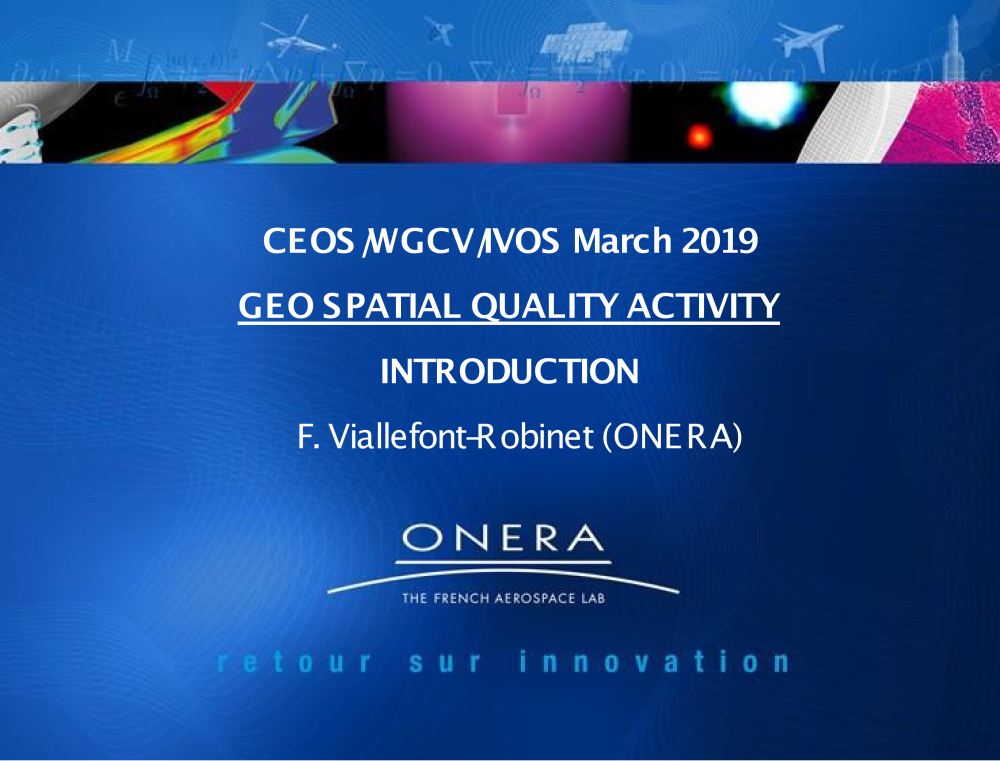 Task group created in 2015 and very active- small but increasing community (particularly commercial sensors) report on Thursday
IVOS MTF TASK GROUP: 2018 ACHIVEMENTS
Goal: to enable agencies and commercial operators to develop and/or validate their MTF assessment method in a consistent manner
 Achieved: Reference dataset created and published on CalVal portal with associated paper (7 organizations, 4 countries) describing methods 

 Comparison of MTF measurements using the edge method: towards a reference  dataset
  Françoise Viallefont-Robinet, Dennis Helder, Renaud Fraisse, Amy Newbury, Frans van den Bergh, DongHan Lee, and
  Sébastien Saunier
 Optics Express Vol 26, Issue 26, 33625-33648, 2018
 https://doi.org/10.1364/OE.26.033625
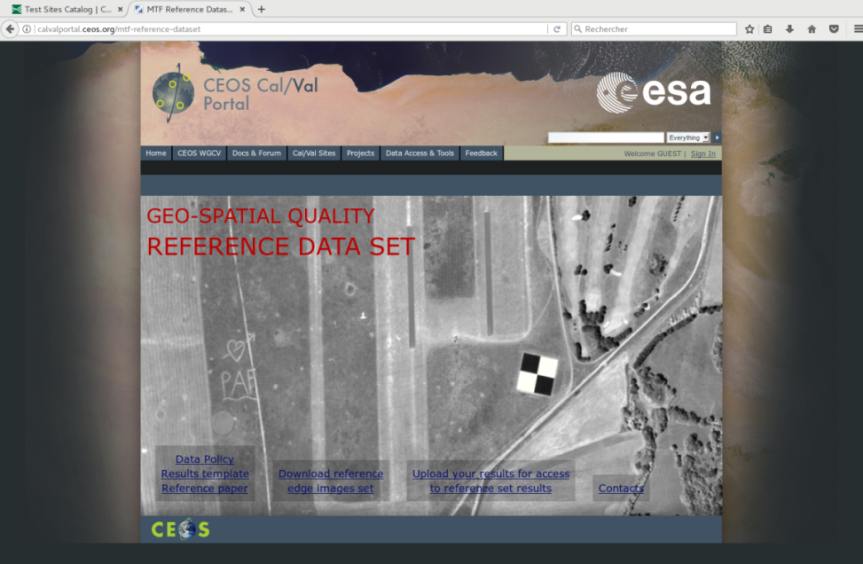 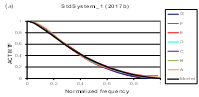 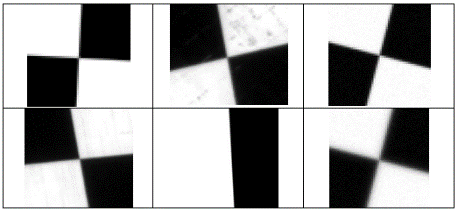 9
PICSCAR Joint with GSICSlead P Henry CNES
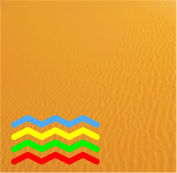 Pseuodo invariant sites used for Rad L1 Cal/comparison/monitoring
		Work-plan
Bi-monthly community Telecons/webex to discuss methods and how to establish/compare (BRDF, Atmosphere, surface spectral reflectance)
Organise comparison exercises to assess community state of the art
CNES established draft web ‘portal’ 
Hosted on/via CalVal portal
Good practises on how to use
Repository of observations
Repository of comparison results
Characteristics of PICS and tools for users
NPL & CNES to consider how to evaluate Uc 
Goal to establish a TOA ‘Radiance simulator’
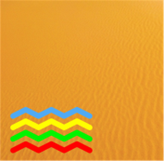 Comparisons
Evaluate consistency of data extraction/data sets for Landsat 8 and Sentinel 2 (Libya 4) (initially some variances)

Define and supply a common set of data to participants for independent processing

Exercise 1: Intercompare L8 against S2A as Reference
Exercise 2: Intercompare MODIS Aqua against MERIS
Exercise 3: Assess the BRDF of the site (own model) to normalise MERIS TOA reflectance to a specific geometry.
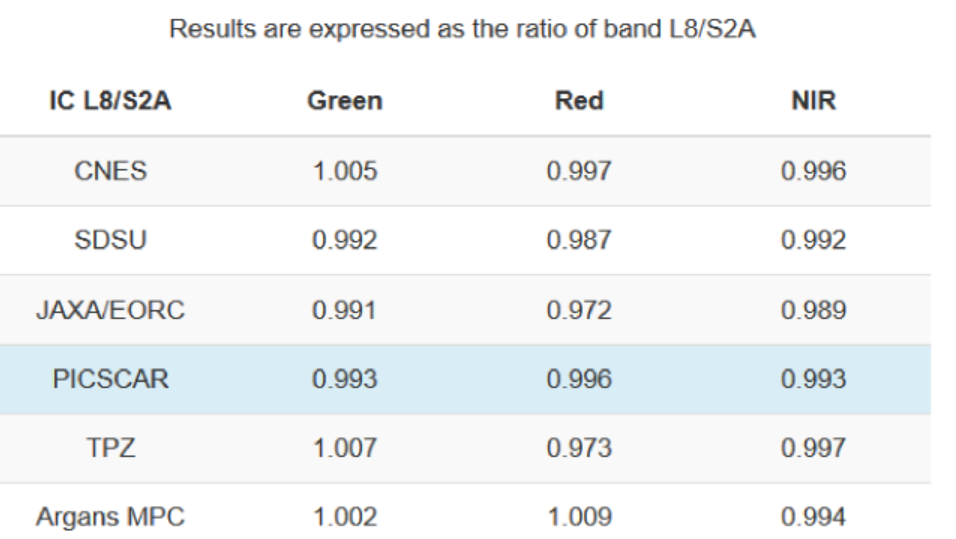 results for Exercise 1)
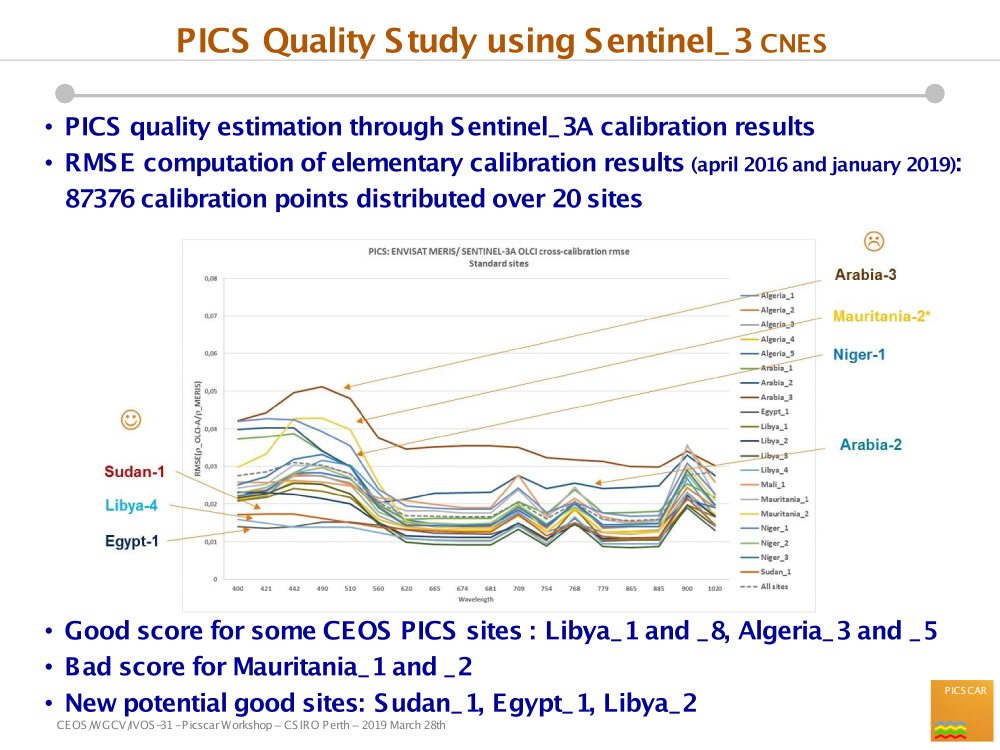 PICSCAR portal to be linked from Cal/Val portal
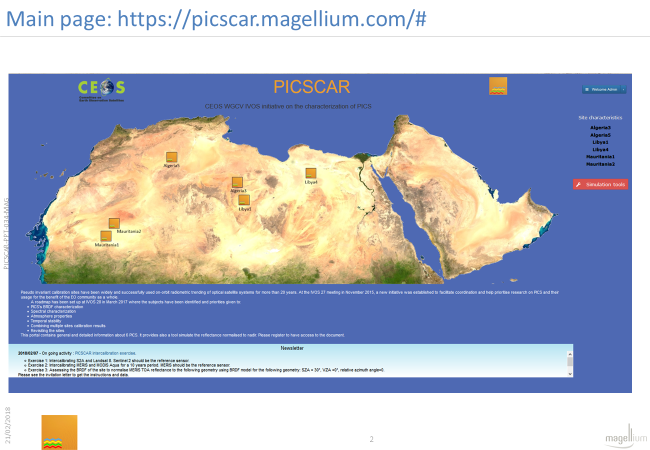 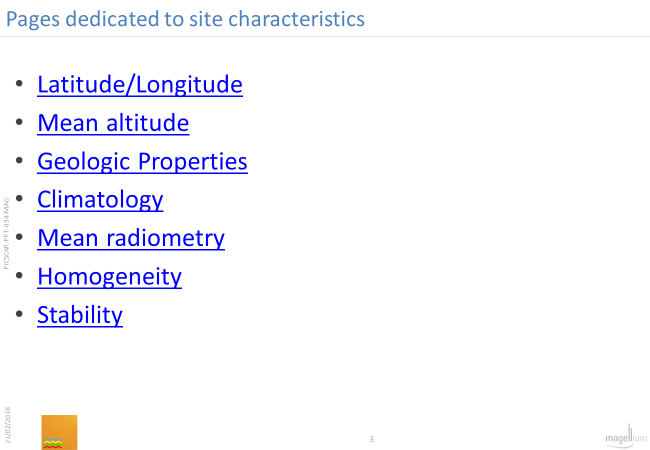 Picscar current status/action
Next steps
Sand database
Laser based Cal facility for imaging spectrometers
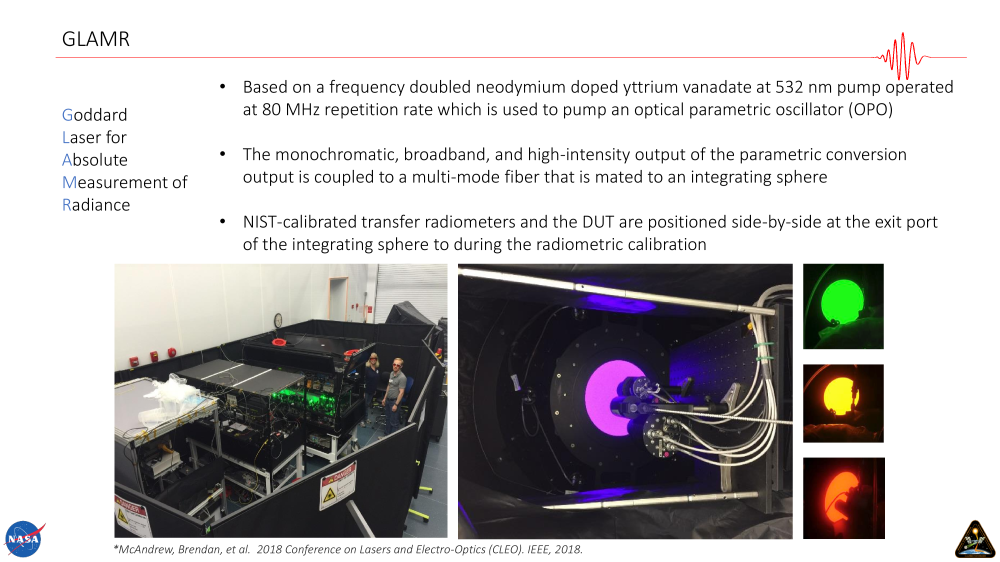 ESA project to measure lunar irradiance as a Cal reference
Define a strategy to derive the model regression coefficients (ROLO based) from the lunar measurements
Derive regression coefficients from database of measurements
Measurements uncertainty propagation in to the model parameters / regression coefficients
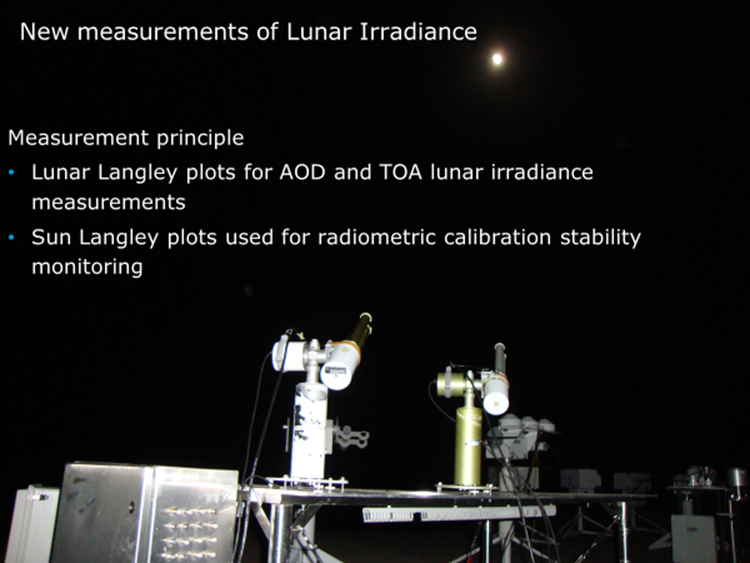 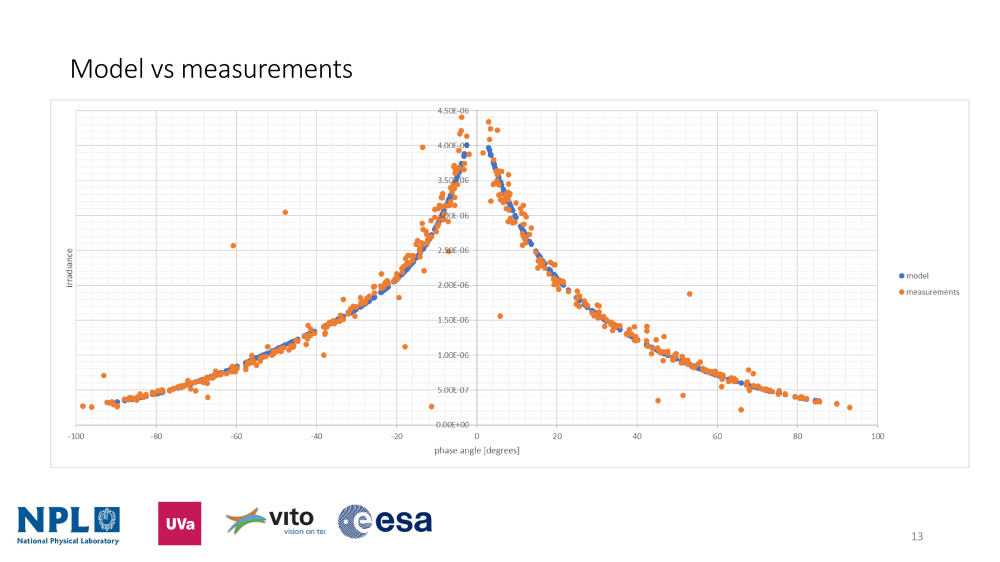 17
Absolute Lunar radiance Cal from High altitude aircraft
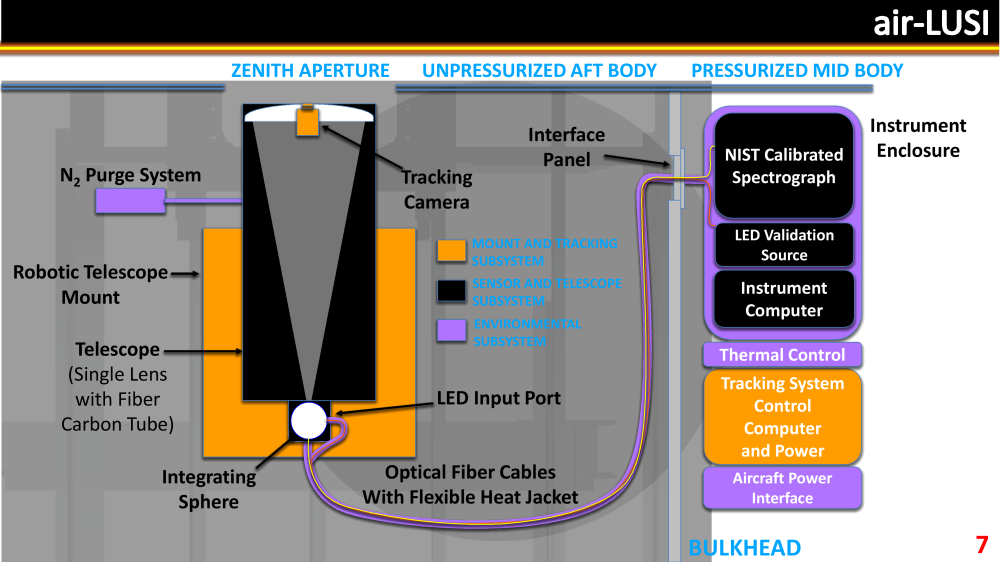 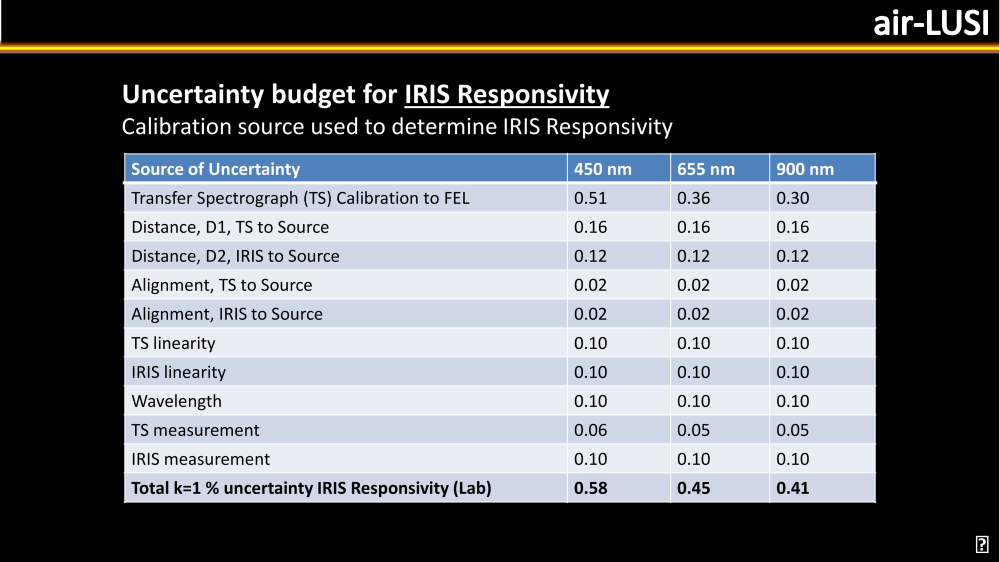 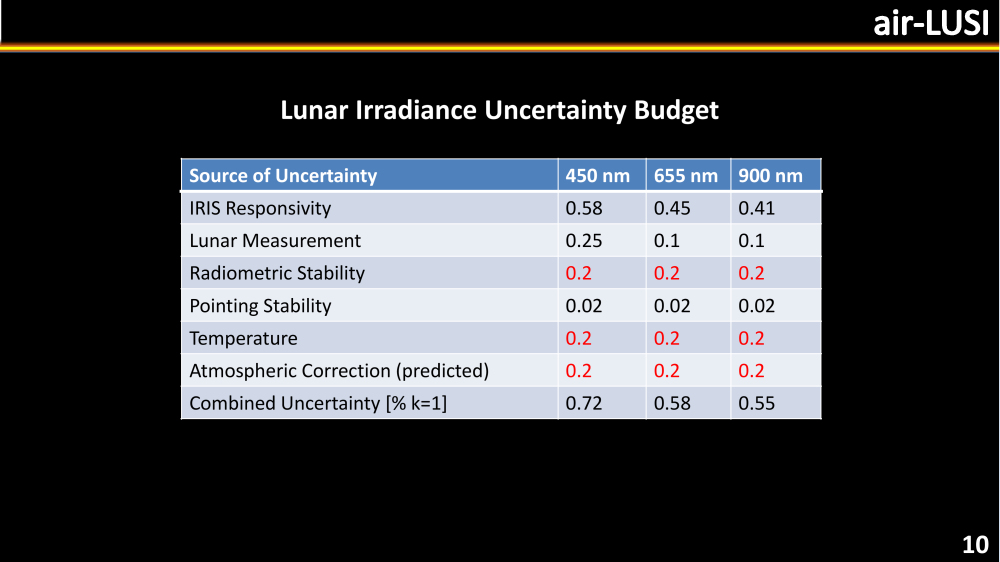 18
Solar Spectral Irradiance SWIR anomaly
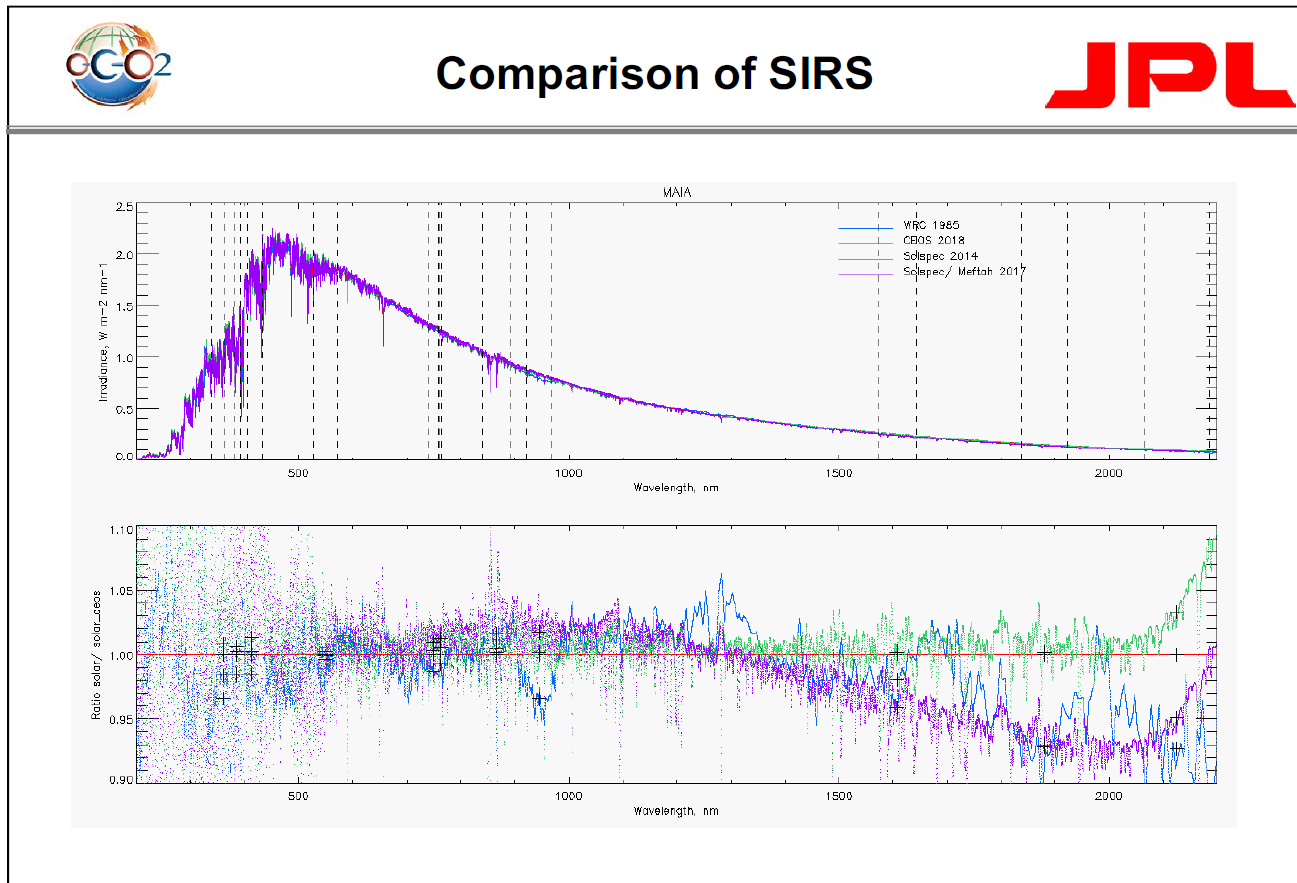 New analysis provides debate in SWIR (same data nature of correction for
 instrument drift!!.  Organising joint GSICS/WGCV and solar community webex
19
Australia: Examples
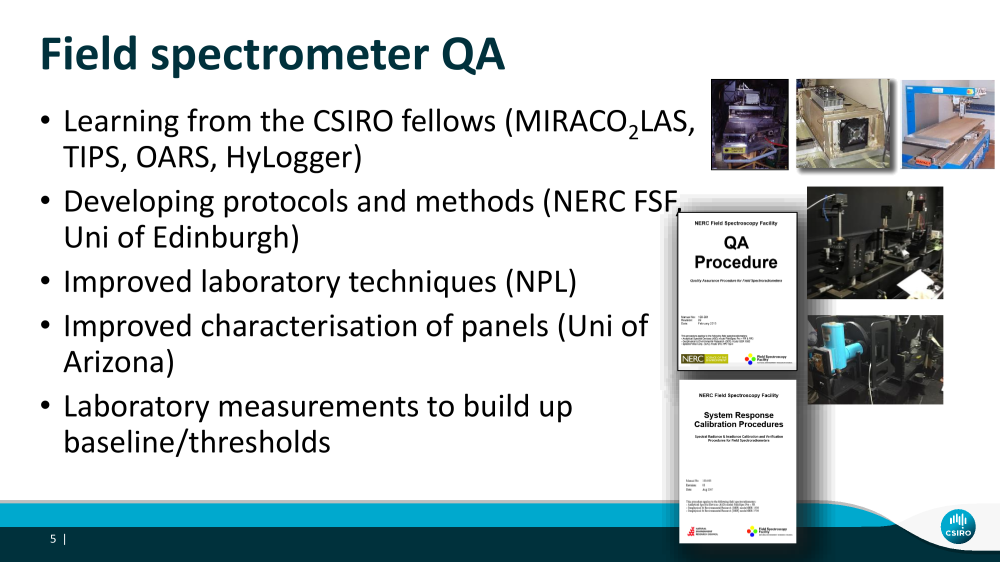 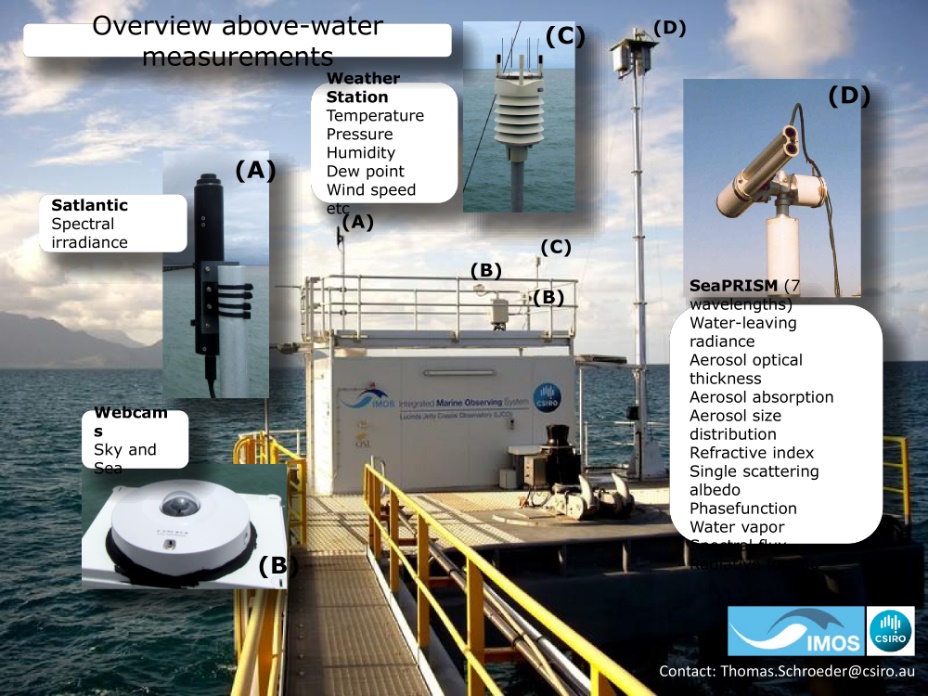 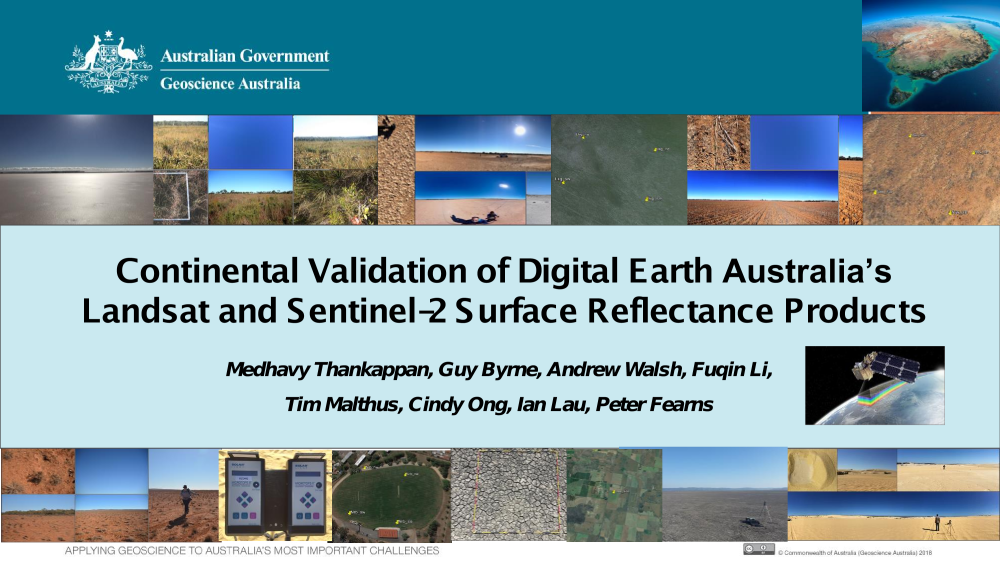 20
Hyperspectral imagers
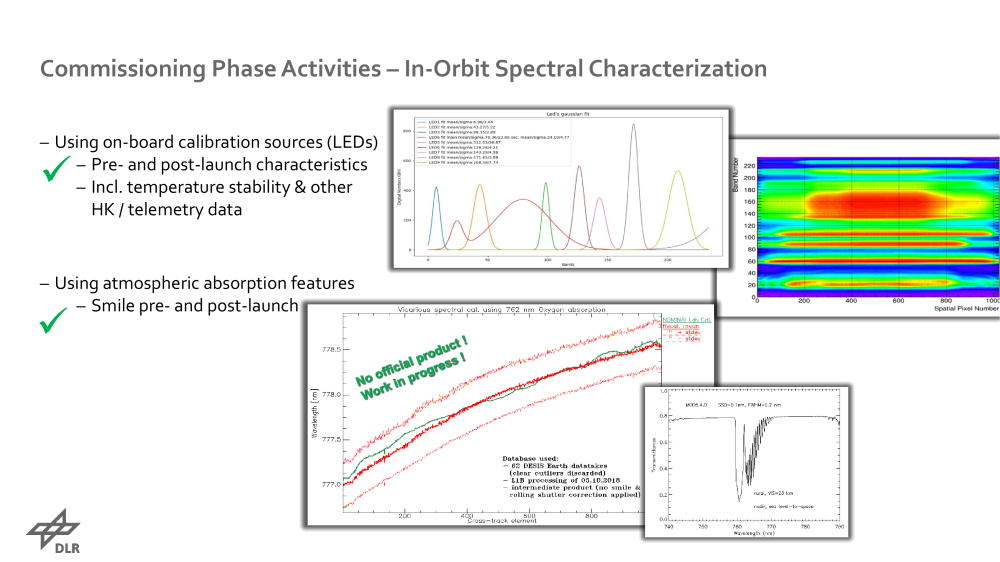 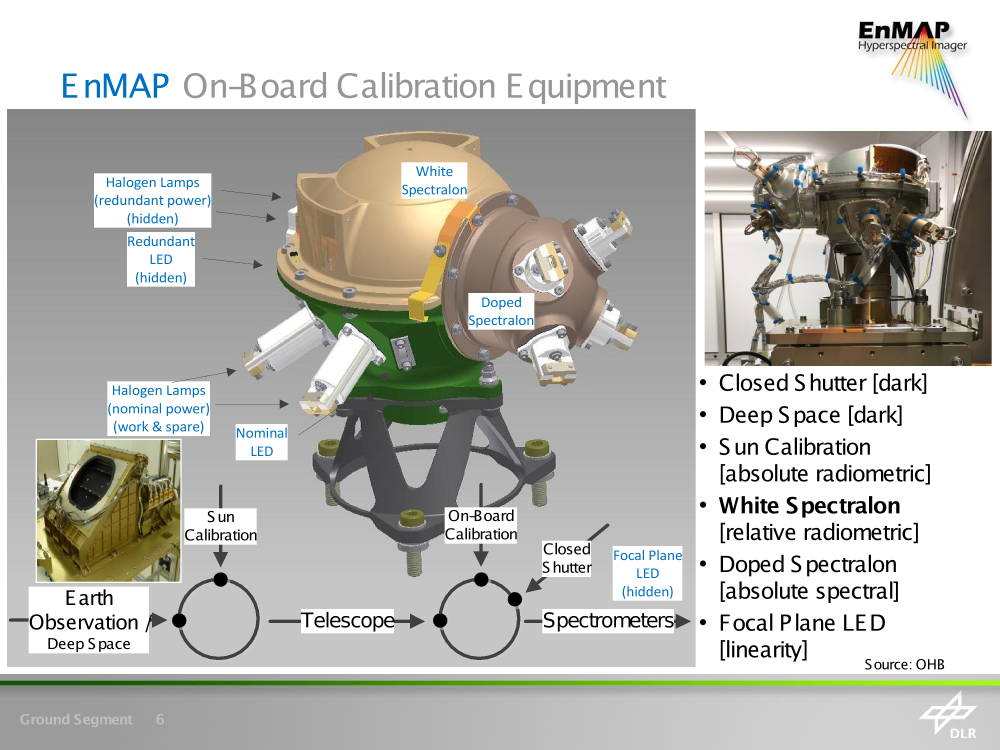 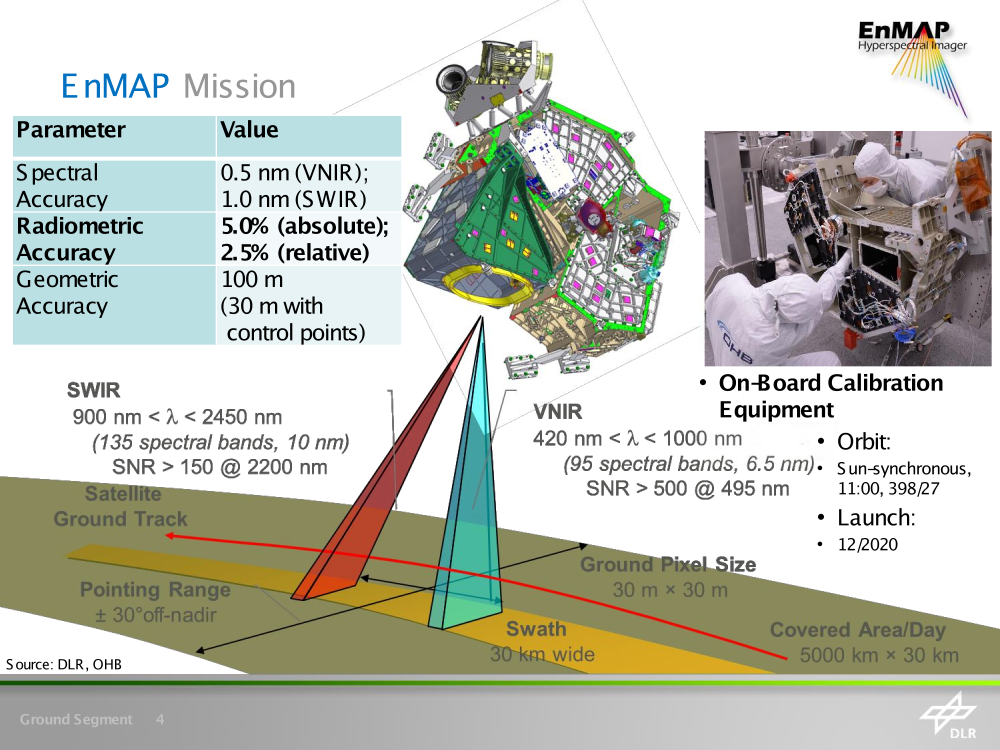 21
Metrological approach to present & assess uncertainties
22
Ocean Colour workshop conclusions
Community actions/requests

Space agencies should encourage 
    development of FRM quality data and move
    towards only using such data for Cal/Val

Compare instruments and develop consensus protocols including Uc analysis

Establish specifications for next generation hyperspectral validation systems to meet future satellite needs
~ 40 attendees
4 continents
Industry and agencies
Established consensus view/strategy
Proceedings in special issue of
    remote sensing
Regular global (interlinked regional) 
     comparisons including training (lab and field

Agencies to ensure fully operational 
     (redundant) SVC systems (ideally at least 3)
23
European Metrology Network for Climate and Ocean observation
Single focal point for whole European metrology community  (All Major NMIs members)
Building collaborative partnerships with those making and using observations
Strategic coordination of European metrology research to respond to real community needs
(one theme Earth Observation and associated FRM/in-situ validation activities

Seeks input to define work program
European delivery at present but anticipate creating a global network with America and Asia

For more information, see: www.euramet.org/climate-ocean  email:   ClimOcNet@euramet.org
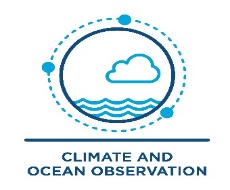 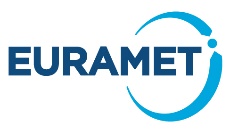 IVOS           Key actions/conclusions
ARD – consensus of IVOS was to accept the Card4L ‘threshold’ specs with the hope that these will evolve with time and are prepared to help assess compliance 

Cal/Val portal and testsite naming convention: IVOS keen to make use of portal and to encourage its use with links made to it (assuming content there) via presentations/papers etc  - Broadly happy with testsite naming convention proposed 

Further review Solar spectral irradiance: Initiate webex with GSICS

Encourage agencies (particularly with hyperspectral sensors) to collect and provide data over CEOS radiometric sites (PICS)
25
Key actions/conclusions
Support to ACVC- GHG:  If helpful could look at:
 how to collate info to optimise pre-flight cal of sensors
     requirements and methods (pre-flight cal workshop)

How to collate sites suitable for vicarious radiometric post-launch Cal/Val. 

Thermal IR:  consider holding workshop on thermal IR domain at next IVOS & potential prep for next comparison?
26
Summary
IVOS active team expanding (good global coverage- agency and industry)

Thematic projects working effectively with motivated champions:  Number sometimes make logistics for meetings an issue but are working well between IVOS plenaries via webex etc


Looking for good examples of ‘impact’

Many collaborations with GSICS and supporting VCs

Keen to revitalise and use Cal/Val portal as the community interface  

Plan to have session on Thermal Sensors at next IVOS.

Still need to engage and bring on-board some agencies